LOGO
20XX
动态年终总结暨新年计划
BUSINESS POWERPOINT
汇报人：XXX
主目录
完成情况
工作不足
WORKREPORT
WORKREPORT
04
05
03
02
01
工作汇报
成果展示
明年计划
WORKREPORT
WORKREPORT
WORKREPORT
年终工作概述
01
√ 工作前言
√ 工作回顾
√ 工作计划
√ 工作团队
√ 去年相比
√ 工作进度
添加标题内容
应用领域
此处添加详细的说明文字做简要说明
商务领域
此处添加详细的说明文字做简要说明
服务领域
此处添加详细的说明文字做简要说明
您的内容打在这里，或者通过复制您的文本后，在此框中选择粘贴，并选择只保留文字。您的内容打在这里，或者通过复制您的文本后，在此框中选择粘贴。
新品
添加标题内容
服务名称
服务名称
服务名称
服务名称
在此处添加详细描述
文本,尽量与标题文本语
言风格相符合
在此处添加详细描述
文本,尽量与标题文本语
言风格相符合
在此处添加详细描述
文本,尽量与标题文本语
言风格相符合
在此处添加详细描述
文本,尽量与标题文本语
言风格相符合
在此处添加详细描述文本,尽量与标题文本语言风格相符合，语言描述尽量简洁生动，尽可能概括出段落内容，尽量将每页幻灯片文字内容控制在200字以内，将每页幻灯片动态演示时间长度尽量控制在5分钟以内。
产品名 4
产品名 3
产品名 1
产品名 2
添加标题内容
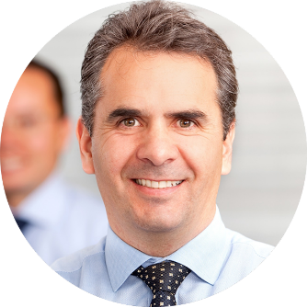 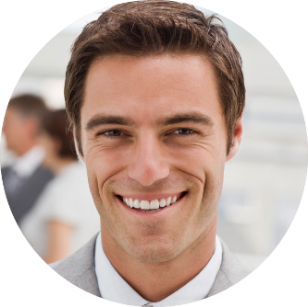 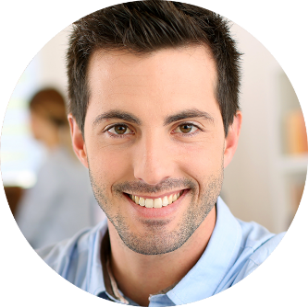 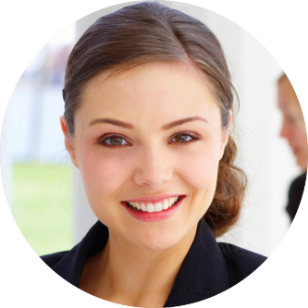 您的内容打在这里，或者通过复您的文本后，在此框中选择粘贴并选择只保留文字，您的内容打在这里，或者通过复制您的文本后在此
您的内容打在这里，或者通过复您的文本后，在此框中选择粘贴并选择只保留文字，您的内容打在这里，或者通过复制您的文本后在此
您的内容打在这里，或者通过复您的文本后，在此框中选择粘贴并选择只保留文字，您的内容打在这里，或者通过复制您的文本后在此
您的内容打在这里，或者通过复您的文本后，在此框中选择粘贴并选择只保留文字，您的内容打在这里，或者通过复制您的文本后在此
代用名
代用名
代用名
代用名
添加标题内容
Add Content
添加内容
12月
11月
您的内容打在这里，或者通过复制您的文本后，在此框中选择粘贴，并选择只保留文字。您的内容打在这里，或者通过复制您的文本后，在此框中选择粘贴您的内容打在这里，或者通过复制您的文本后，在此框中选择粘贴。您的内容打在这里，或者通过复制您的文本后在此框中选择粘贴。您的内容打在这里或者通过复制您的文本后，在此框中选择粘贴。
9月
10月
8月
7月
6月
20%
30%
40%
65%
50%
63%
80%
工作完成情况
02
√ 完成概述
√ 完成阶段
√ 团队完成
√ 完成比例
√ 月计划完成
√ 季度完成
添加标题内容
（一）单击填加标题
单击此处添加文本单击此处添加文本 单击此处添加文本单击此处添加文本单击此处添加文本
单击此处添加文本单击此处添加文本单击此处添加文本 单击此处添加文本单击此处添加文本
（二）单击填加标题
单击此处添加文本单击此处添加文本 单击此处添加文本单击此处添加文本单击此处添加文本
单击此处添加文本单击此处添加文本单击此处添加文本 单击此处添加文本单击此处添加文本
（三）单击填加标题
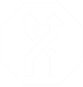 单击此处添加文本单击此处添加文本 单击此处添加文本单击此处添加文本单击此处添加文本
单击此处添加文本单击此处添加文本单击此处添加文本 单击此处添加文本单击此处添加文本
添加标题内容
服务项目一
服务项目二
服务项目三
服务项目四
您的内容打在这里，或者通过复制您的文本后，在此框中选择粘贴并选择只保留文字，您的内容打在这里或者粘贴，您的内容
您的内容打在这里，或者通过复制您的文本后，在此框中选择粘贴并选择只保留文字，您的内容打在这里或者粘贴，您的内容
您的内容打在这里，或者通过复制您的文本后，在此框中选择粘贴并选择只保留文字，您的内容打在这里或者粘贴，您的内容
您的内容打在这里，或者通过复制您的文本后，在此框中选择粘贴并选择只保留文字，您的内容打在这里或者粘贴，您的内容
添加标题内容
单击添加标题
在此处添加详细描述文本，尽量与标题文本
语言风格相符合，语言描述尽
量简洁生动，尽可能概括出段落内容
单击添加标题
在此处添加详细描述文本，尽量与标题文本
语言风格相符合，语言描述尽
量简洁生动，尽可能概括出段落内容。
单击添加标题
在此处添加详细描述文本，尽量与标题文本
语言风格相符合，语言描述尽
量简洁生动，尽可能概括出段落内容
单击添加标题
在此处添加详细描述文本，尽量与标题文本
语言风格相符合，语言描述尽
量简洁生动，尽可能概括出段落内容。
添加标题内容
完成概述介绍
此处添加详细文本描述，建议与标题相关并符合整体语言风格，语言描述尽量简洁生动。尽量将每页幻灯片的字数控制在200字以内，据统计每页幻灯片的最好控制在5分钟之内。此处添加详细文本描述 ，建议与标题相关并符合整体语言风格，语言描述尽量简洁生动。
文字
文字
To add a detailed text description, it is recommended to be related to the title and in line with the overall language style, language description as concise and vivid as possible. As the number of words per slide control in less than 200 words, according to the best statistical control of each slide in 5 minutes.
文字
文字
文字
完成中出现的问题
03
√ 项目前期
√ 执行过程
√ 存在问题
√ 解决方法
√收益增值
√ 成果展示
添加标题内容
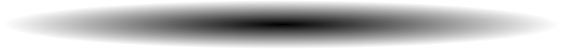 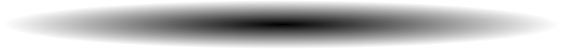 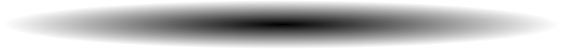 01
02
03
可行性分析一
可行性分析二
可行性分析三
您的内容打在这里，或者通过复制您的文本后在此框中选择粘贴，并选择只保留文字，您的内容打在这里或者粘贴，您的内容打在这里，您的内容打在这里，或者通过复制您的文本后在此框中
您的内容打在这里，或者通过复制您的文本后在此框中选择粘贴，并选择只保留文字，您的内容打在这里或者粘贴，您的内容打在这里，您的内容打在这里，或者通过复制您的文本后在此框中
您的内容打在这里，或者通过复制您的文本后在此框中选择粘贴，并选择只保留文字，您的内容打在这里或者粘贴，您的内容打在这里，您的内容打在这里，或者通过复制您的文本后在此框中
添加标题内容
地点一
地点二
地点三
您的内容打在这里，或者通过复制您的文本后在此框中选择粘贴，并选择只保留
您的内容打在这里，或者通过复制您的文本后在此框中选择粘贴，并选择只保留
您的内容打在这里，或者通过复制您的文本后在此框中选择粘贴，并选择只保留
地点四
地点五
您的内容打在这里，或者通过复制您的文本后在此框中选择粘贴，并选择只保留
您的内容打在这里，或者通过复制您的文本后在此框中选择粘贴，并选择只保留
添加标题内容
添加标题
01
您的内容打在这里，或者通过您的内容打在这里，或者您的内容打在这里，
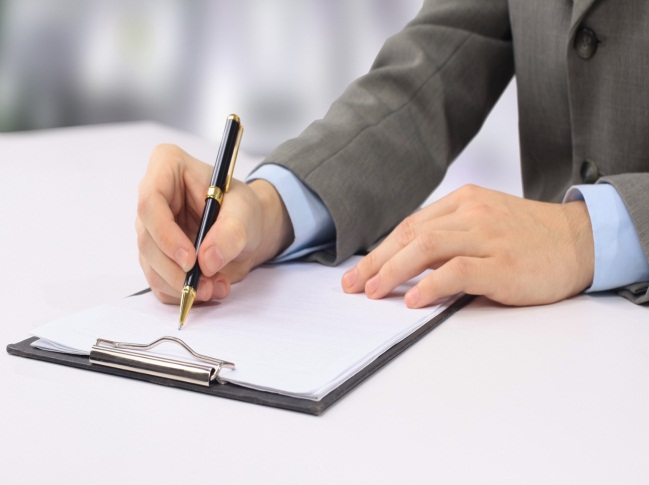 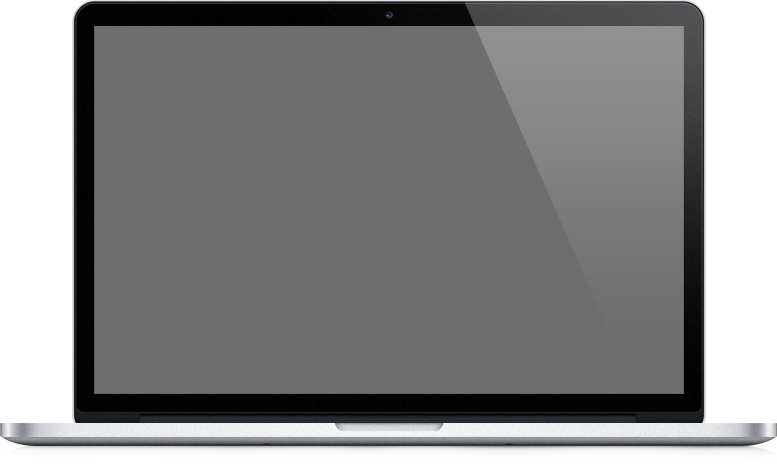 02
添加标题
您的内容打在这里，或者通过您的内容打在这里，或者您的内容打在这里，
03
添加标题
添加标题
04
您的内容打在这里，或者通过您的内容打在这里，或者您的内容打在这里，
您的内容打在这里，或者通过您的内容打在这里，或者您的内容打在这里，
添加标题内容
68%
45%
79%
92%
您的内容打在这里，或者通过复制您的文本后在此框中选择粘贴，并选择只保留文字。您的内容打在这里，
您的内容打在这里，或者通过复制您的文本后在此框中选择粘贴，并选择只保留文字。您的内容打在这里，
您的内容打在这里，或者通过复制您的文本后在此框中选择粘贴，并选择只保留文字。您的内容打在这里，
您的内容打在这里，或者通过复制您的文本后在此框中选择粘贴，并选择只保留文字。您的内容打在这里，
添加标题
添加标题
添加标题
添加标题
工作不足及提高
04
√ 努力方向
√ 工作效率
√ 团队提高
√ 扩展销售
添加标题内容
请输入您标题
请输入您标题
这里可以输入可长可短的段落文字这里可以输入可长可短的段落文字这里可以输入可长可短的段落文字这里可以输入可长可
成功
项目三
成功
项目一
这里可以输入可长可短的段落文字这里可以输入可长可短的段落文字这里可以输入可长可短的段落文字这里可以输入可长可
成功
项目二
请输入您标题
这里可以输入可长可短的段落文字这里可以输入可长可短的段落文字这里可以输入可长可短的段落文字这里可以输入可长可
添加标题内容
优势
劣势
S
W
此处添加详细文本描述，建议与标题相关并符合整体语言风格，语言描述尽量简洁生动。
此处添加详细文本描述，建议与标题相关并符合整体语言风格，语言描述尽量简洁生动。
机会
风险
O
T
此处添加详细文本描述，建议与标题相关并符合整体语言风格，语言描述尽量简洁生动。
此处添加详细文本描述，建议与标题相关并符合整体语言风格，语言描述尽量简洁生动。。
添加标题内容
单击此处添加文本单击此处添加文本单击此处添加文本单击此处添加文本单击此处添加文本单击此处添加文本单击此处添加文本单击此处添加文本
添加
内容
添加
内容
添加
内容
添加标题内容
点击输入简要文字内容，文字内容需概括精炼，不用多余的文字修饰，言简意赅的说明分项内容……
点击输入简要文字内容，文字内容需概括精炼，不用多余的文字修饰，言简意赅的说明分项内容……
点击输入简要文字内容，文字内容需概括精炼，不用多余的文字修饰，言简意赅的说明分项内容……
点击输入简要文字内容，文字内容需概括精炼，不用多余的文字修饰，言简意赅的说明分项内容……
方法四
方法二
方法一
方法三
WORK  REPORT
明年工作计划方向
05
√ 营业额提升
√ 团队扩大
√ 管理提高
√ 利益最大化
√ 结束语
添加标题内容
提升办法一
提升办法二
单击此处添加简短说明，添加简短文字，
具体文字添加此处。
单击此处添加简短说明，添加简短文字，
具体文字添加此处。
提升办法四
提升办法三
单击此处添加简短说明，添加简短文字，
具体文字添加此处。
单击此处添加简短说明，添加简短文字，
具体文字添加此处。
提升办法五
提升办法六
单击此处添加简短说明，添加简短文字，
具体文字添加此处。
单击此处添加简短说明，添加简短文字，
具体文字添加此处。
添加标题内容
Guang Dong
您的内容打在这里，或者通过复制您的文本后，在此框中选择粘贴，并选择只保留文字
Si Chuan
您的内容打在这里，或者通过复制您的文本后，在此框中选择粘贴，并选择只保留文字
Zhe Jiang
您的内容打在这里，或者通过复制您的文本后，在此框中选择粘贴，并选择只保留文字
添加标题内容
添加标题
您的内容打在这里，或者通过您的内容打在这里，或者您的内容打在这里，或者您的内容打在这里，
82%
73%
56%
32%
第四月
第三月
第一月
第三月
第二月
第二月
第四月
第一月
添加标题内容
增长
添加内容
添加你的饿内容文字，添加你的内容文字
添加内容
添加内容
添加内容
添加你的内容文字，添加你的饿内容文字
添加你的内容文字，添加你的饿内容文字
添加内容
添加内容
添加你的饿内容文字，添加你的内容文字
添加内容
20XX
THANKS
FORWATCHING
谢谢您的观看!